La successione testamentaria
Notaio Anna Irma Farinaro
Fonti della successione
Art. 457. Delazione dell'eredità.
L'eredità si devolve per legge o per testamento.
Non si fa luogo alla successione legittima se non quando manca, in tutto o in parte, quella testamentaria.
Le disposizioni testamentarie non possono pregiudicare i diritti che la legge riserva ai legittimari
Questo significa:
solo la legge e il testamento sono le fonti della vocazione: Non esiste una terza forma di delazione (non lo è la successione necessaria /divieto patti successori)
Alla successione legittima non si fa luogo se non nel caso in cui manchi, in tutto o in parte, la disposizione testamentaria

          Prevalenza della successione testamentaria
è, dunque, dato di escludere l’applicazione delle norme sulla successione legittima, disponendo di parte o dell’intero patrimonio per mezzo del testamento
Se non dispone di tutto il suo patrimonio con il testamento le due fonti concorrono
1) Inesistenza del testamento;
2) Esistenza di un testamento contenente soltanto disposizioni a titolo particolare;
3) Esistenza di un testamento contenente disposizioni a titolo universale che non coprano tutto l’asse ereditario;
4) Testamento revocato;
5) Testamento nullo o annullato;
6) Testamento inefficace per deficienza della condizione sospensiva o avveramento della condizione risolutiva;
7) Risoluzione della disposizione testamentaria provocata dall’inadempimento dell’onere (art. 648 2° comma);
8) Mancata accettazione dell’eredità al chiamato per testamento (rinuncia, prescrizione, decadenza), senza che si faccia luogo a sostituzione, rappresentanza, accrescimento, nascituri che non vengono a esistenza.
Successione legittima:
Quando
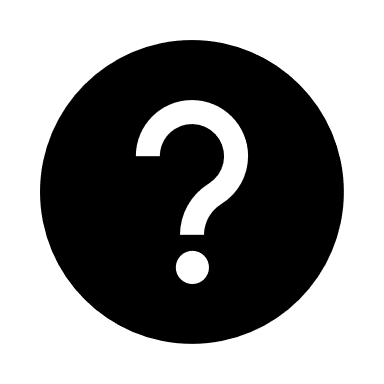 Cosa è il testamento?
Il testamento è un atto negoziale, personalissimo, unilaterale, revocabile, la cui causa consiste nella disposizione del proprio patrimonio per il tempo in cui il testatore avrà cessato di vivere, idoneo a costituire la fonte immediata degli effetti giuridici in cui si concreta la successione testamentaria, come genus successorio distinto dalla successione legittima, ai sensi dell’art. 457 c.c.
TESTAMENTO OLOGRAFO
TESTAMENTO PUBBLICO 
TESTAMENTO SEGRETO
Forme di testamento
Il testamento è un negozio giuridico formale per il quale non solo è richiesta la forma scritta ad substantiam, ma altresì che sia adottata una delle forme tipiche espressamente e tassativamente previste dalla legge, in caso contrario il documento predisposto dal de cuius non può considerarsi testamento e conseguentemente non produrrà effetti
NO TESTAMENTO NUNCUPATIVO
P.S.
I testamenti speciali. in particolari circostanze nelle quali non si possibile o agevole ricorrere alle ordinarie forme testamentarie, sono ammesse delle forme. Sono: testamenti in occasione di malattie contagiose o calamità pubbliche o infortuni (art. 609 e 610 c.c.), testamenti ricevuti in navigazione marittima o aerea (art. 611 – 616 c.c.), testamenti dei militari o assimilati, purché si trovino in zone di operazioni belliche o siano prigionieri (art. 617 e 618 c.c.).
TESTAMENTO OLOGRAFO
Il testamento olografo è una scrittura privata per la quale la legge richiede la necessaria compresenza di tre requisiti formali:
1) Olografia: integralmente scritto di pugno dal testatore, su qualsiasi supporto (carta, pergamena, stoffa, legno) purché idoneo a riceverlo e con qualunque mezzo (matita, penna, gesso, carbone...). Non è necessario che sia utilizzato un unico supporto, il testamento potrà quindi essere contenuto in più fogli sciolti, purché tra essi vi sia un collegamento materiale (es. numerazione di fogli) e tra le disposizioni vi sia un collegamento sostanziale. l’atto deve essere scritto interamente dal de cuius, è quindi una causa di nullità il fatto che il testo, anche solo in parte, sia stato scritto da altri o tramite mezzi meccanici quali la macchina da scrivere e il computer. Inoltre, la scrittura utilizzata deve essere riconducibile al testatore, qualunque essa sia. Sarà quindi anche possibile redigere un testamento in stampatello se quella è la scrittura abituale del de cuius o la stenografia. Autografia non implica l’uso della lingua italiana, può essere utilizzata un’altra lingua o anche un dialetto
TESTAMENTO OLOGRAFO
2) Sottoscrizione: anche la sottoscrizione deve essere olografa, così da permettere l’identificazione dell’autore. Non occorre invece che venga usato sia il nome che il cognome, ben potendo il testatore apporre quale sottoscrizione anche il suo pseudonimo o un segno illeggibile, se questo era il normale modo di sottoscrivere del testatore. Visto che la sottoscrizione ha la funzione di identificare il testatore, di provare l’autenticità dell’olografo e di attestare che la volontà manifestata è diventata definitiva, la sottoscrizione deve necessariamente essere posta in calce alle disposizioni testamentarie. Conseguentemente un testamento sottoscritto a margine, ma non in calce, sarà nullo.
3) Data: tutti gli elementi che permettano di individuare il momento temporale del testamento (giorno, mese e anno), ma sono ammessi equipollenti (es. la domenica di Pasqua dell’anno 2020). La data può essere collocata ovunque nella scheda testamentaria, anche prima delle disposizioni o dopo la sottoscrizione, ma non può risultare da elementi esterni alla scheda, come – ad esempio – l’involucro
Al momento della morte, chiunque sia in possesso del testamento olografo, deve presentarlo ad un notaio per la pubblicazione. Non sono però previsti dei termini
Con pubblicazione s’intende la redazione da parte del pubblico ufficiale, di un verbale, in forma pubblica e alla presenza di due testimoni, al quale viene allegata la scheda oltre all’estratto per riassunto dell’atto di morte, nel quale viene descritto il testamento nella sua dimensione materiale e il suo contenuto (art. 620 c.c.), con lo scopo di rendere eseguibile un testamento già valido ed efficace e permetterne la trascrizione.
Testamento pubblico
Il testamento pubblico è il testamento ricevuto dal notaio, ossia il testamento comunicato verbalmente dal testatore al notaio, il quale, rispettando una lunga serie di formalismi imposti tanto dal codice civile (art. 603 c.c.), quanto dalla legge notarile, provvede a ridurlo per iscritto alla presenza di due testimoni, salve le ulteriori complicazioni formali richieste qualora il testatore sia sordo, muto o sordomuto.
Per il testamento pubblico non è necessaria una formalità di pubblicazione, ma essendo venuta meno l’istanza di segretezza che caratterizza il documento prima della morte del testatore, è sufficiente venga redatto un verbale di passaggio al repertorio degli atti tra vivi del notaio che lo ha ricevuto, così che possa essere comunicato ai soggetti interessati.
Testamento segretodue elementi: la scheda testamentaria e l’atto notarile di ricevimento.
La scheda testamentaria, che contiene le disposizioni di ultima volontà, può essere scritta di pugno dal testatore, ma può anche essere scritta a macchina o da un terzo. In questo secondo caso, ossia ove manchi l’autografia, il testatore deve sottoscrivere il testo in calce e ogni mezzo foglio. Qualora però il testatore non possa sottoscrivere, allora dovrà dichiarare al notaio che riceve l’atto di averlo letto e di non averlo potuto sottoscrivere aggiungendo la causa specifica che l’ha impedito. 
La scheda, anche non datata, in quanto la data verrà apposta dal notaio all’atto di ricevimento, dovrà essere consegnata dal testatore personalmente al notaio, alternativamente già sigillata o pronta per essere sigillata da quest’ultima. In quel momento il testatore dovrà rendere una dichiarazione, davanti a due testimoni, avente a oggetto il contenuto del documento. Dovrà cioè dichiarare che il quel plico è contenuto il suo testamento. Tale dichiarazione sarà resa per iscritto nel caso in cui il testatore non possa parlare (muto e sordo –muto).
Il notaio, ricevendo il plico, dovrà su questo redigere l’atto di ricevimento nel quale sia data menzione di tutto quanto è accaduto in sua presenza (art. 605 c.c.).
il fatto della consegna e la dichiarazione del testatore, il numero e l'impronta dei sigilli, e l'assistenza dei testimoni a tutte le formalità.
L'atto deve essere sottoscritto dal testatore, dai testimoni e dal notaio.
Se il testatore non può, per qualunque impedimento, sottoscrivere l'atto della consegna, si osserva quel che è stabilito circa il testamento per atto pubblico
Principio di equivalenza delle forme testamentarie
Contenuto del testamento
L’art. 587 c.c. definisce il testamento come l’atto revocabile con il quale taluno dispone per il tempo in cui ha cessato di vivere di tutte le sue sostanze o parte di queste.  
Secondo l’opinione dottrinale prevalente, il concetto di disposizione accolto dall’art. 587 c.c. legittima il testatore non soltanto a “disporre” trasferendo o comunque determinando acquisti derivativo-costitutivi per mezzo di legati di specie, comunque aventi a oggetto situazioni soggettive ricomprese nel patrimonio del testatore, ma pure a “disporre” generando situazioni soggettive originarie, non già comprese nel suo patrimonio (legati obbligatori e disposizioni modali).
Disposizione patrimoniale
Attributiva dell’universalità dei beni o di una quota ideale dell’attivo



                 EREDE
Attributiva beni determinati 
a titolo particolare 





LEGATO
È erede il soggetto che subentra nell’universalità delle situazioni giuridiche soggettive attive e passive del de cuius o in una loro quota. L’erede pertanto subentra nella medesima identica posizione giudica spettante al de cuius, uguale in tutto meno che nella persona del titolare. 
Perché si abbia un’istituzione di erede il testatore deve ripartire pro quota il suo intero patrimonio, deve cioè disporre o di tutti i rapporti giuridici che compongono il suo patrimonio, o di una frazione aritmetica di questo.  
Non è però necessario che la frazione sia espressamente indicata nel testamento, ben potendo risultare, come espressamente indicato nel secondo comma dell’articolo citato, anche da un lascito di beni concretamente determinati se sono stati considerati dal testatore come una quota o una frazione del suo patrimonio
EREDE
ISTITUTIO EX RE CERTAE
E’ la cessione in beni determinati, che non attribuisce la qualità di erede e quindi non comporta l’assunzione dei debiti testamentari, la successione nel possesso e obbliga solo nei limiti di quanto ricevuto.
La disposizione a contenuto particolare può: 
causare una successione a titolo particolare nella titolarità dello specifico diritto che il testatore “lega”, appunto, al beneficiario (legato di specie traslativo); 
costituire a suo favore un diritto reale parziario non già in titolarità del testatore ma comunque derivato da altro, più ampio, già del defunto (legato di specie costitutivo di diritto reale parziario);
 costituire un rapporto obbligatorio nuovo, generando, in favore del legatario, un credito, prima inesistente, verso l’onerato (legato obbligatorio).
LEGATO
1) Con il legato il testatore intende beneficiare direttamente per mezzo dell’assegnazione e indipendentemente dalla concreta rilevanza economica della stessa il legatario
Il legato resta tale anche quando, ai sensi dell’art. 671 c.c., è tenuto ad adempiere “pesi e legati” posti a suo carico fino al limite del valore della cosa legata.
 2) Il legatario potrà essere già determinato o essere solo determinabile nei limiti segnati dall’art. 631, comma 2, c.c.
Tuttavia è valida la disposizione a titolo particolare in favore di persona da scegliersi dall'onerato o da un terzo tra più persone determinate dal testatore o appartenenti a famiglie o categorie di persone da lui determinate, ed è pure valida la disposizione a titolo particolare a favore di uno tra più enti determinati del pari dal testatore. Se sono indicate più persone in modo alternativo e non è stabilito chi deve fare la scelta, questa si considera lasciata all'onerato.
legato
PS
- L’art. 662 c.c. pone il legato, normalmente, a carico degli eredi in proporzione della rispettiva quota ereditaria. La stessa disposizione di legge consente al testatore di porre il legato, in tutto o in quota, a carico di uno o più legatari nonché di porlo a carico di uno o più eredi in modo non proporzionale. 
- Il legato si acquista senza accettazione: c.d.  automaticità dell’acquisto del legato  (salvo rinuncia)
LEGATO
PPS
diseredazione
Diseredare: si può?
SI
La diseredazione, salvi i diritti dei legittimari è uno degli strumenti attraverso i quali il testatore dispone del suo patrimonio intervenendo sull’ordine dei successibili individuato dal legislatore con le regole della successione intestata.
Nominando l’erede, il testatore certamente e sempre determina l’ordine della sua successione. 
 La disposizione sta, dunque, innanzitutto, nella determinazione dell’ordine dei successibili e in ciò può esaurirsi, come nel caso in cui il testatore si limiti a nominare erede Tizio. OPPURE, può esprimersi già (e soltanto) per mezzo della determinazione volitiva di un ordine di successibili diverso da quello legale  

Se l’istituzione espressa di erede non impone attribuzione di beni, la diseredazione può esaurire l’intero contenuto del testamento, senza accompagnarsi a istituzioni, anche soltanto implicite.
E’ l’altra faccia dell’istituzione di erede e come questa espressione del potere riconosciuto al testatore di determinare l’ordine dei successibili, addirittura in modo meno invadente della prima perché con essa il testatore non stravolge l’ordine legale dei successibili (sostituendo a quelli ex lege i chiamati per testamento), limitandosi a eliminare la chiamata di uno o più tra loro, lasciando alla legge l’individuazione dei delati
una clausola con cui si diseredi una intera linea parentale (“I cugini da parte di madre”); 
una clausola che escluda la rappresentazione in relazione ad un determinato chiamato, pur senza provvedere alla sostituzione; 
una clausola con cui si limiti oggettivamente la successione di determinati soggetti (diseredazioni oggettivamente limitate: “A Tizio non vada più di…”); 
una clausola “punitiva”, intendendo per tale la disposizione testamentaria a contenuto positivo accompagnata dalla previsione della diseredazione dell’istituito per il caso in cui si verifichi un determinato evento.
DISEREDAZIONE
può assumere diversi atteggiamenti
Nell'istituire con testamento propri eredi universali i convenuti, aveva legato alla sorella (...) madre dei ricorrenti e deceduta il 13 dicembre 2015, la somma di euro 200.000,00, manifestando la volontà che a tale legato non si applicasse l'istituto della rappresentazione. Il tribunale ha deciso che «in tema di successione testamentaria, in assenza di un espresso divieto di legge che impedisca al testatore di prevedere, in relazione a una specifica disposizione testamentaria o categoria di successibili, l'inapplicabilità dell'istituto della rappresentazione, deve darsi prevalenza al principio di salvaguardia della volontà del testatore, purché tale volontà - che, nei fatti, realizza una diseredazione - non sia esercitata in contrasto con i diritti che la legge riserva in favore dei legittimari.»
LA Più RECENTE GIURISPRUDENZA Tribunale Verona, Sez. I, Ordinanza, 26/01/2022
Poiché al fine di giustificare l'interesse ad agire per far accertare l'invalidità di una disposizione testamentaria occorre che si possa vantare un diritto successorio in dipendenza dell'accertata invalidità della stessa disposizione, tale posizione non è riconoscibile in capo a chi, potenziale successibile "ex lege", sia stato validamente escluso, per diseredazione, dalla successione, atteso che la invalidità colpisce, di regola, uno o più singole disposizioni testamentarie, lasciando valide le altre, inclusa quella di esclusione.
LA Più RECENTE GIURISPRUDENZA Cass. civ., Sez. II, Sentenza, 17/10/2018, n. 26062